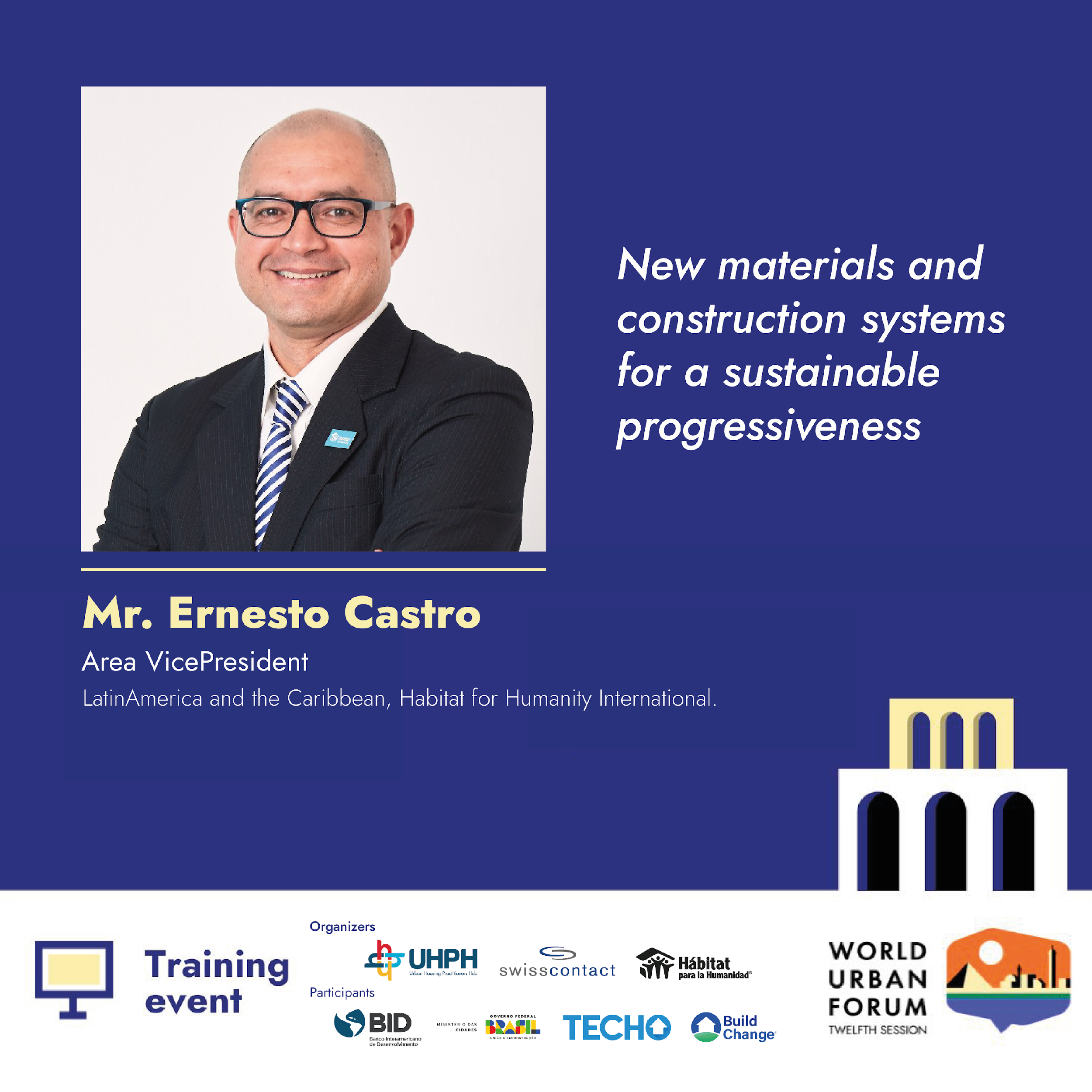 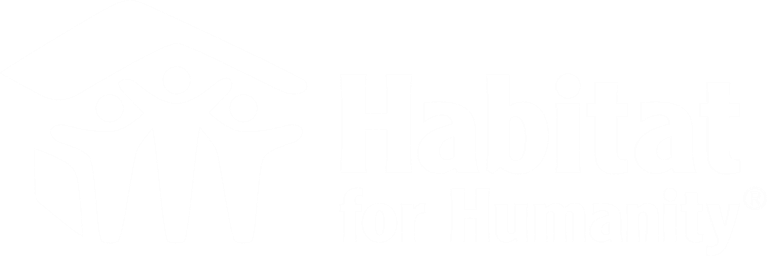 Incremental housing and innovative materials against climate change
LAC EXPERIENCE
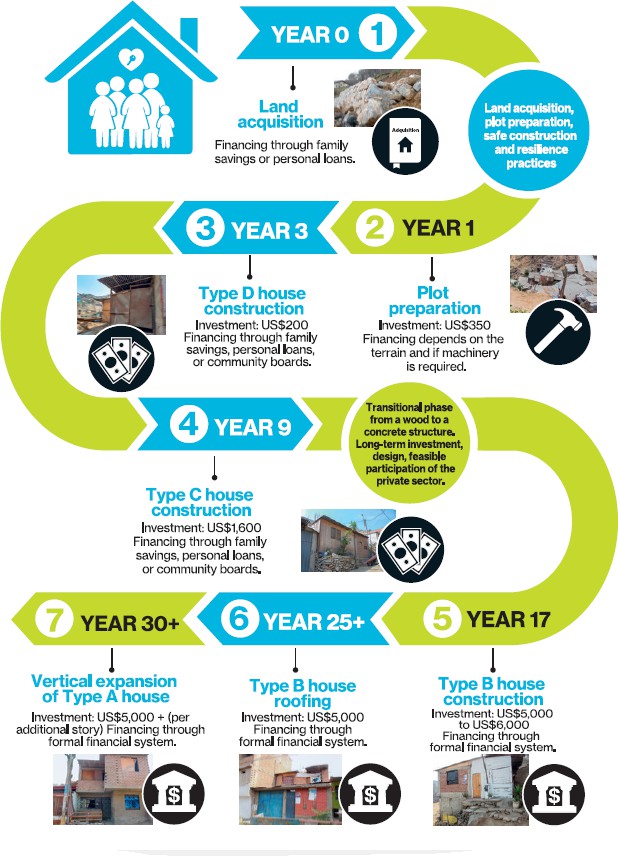 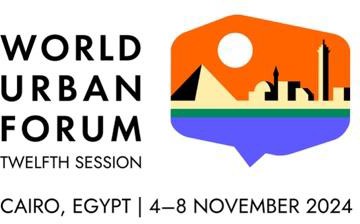 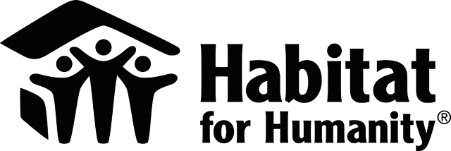 Incremental Housing Journey
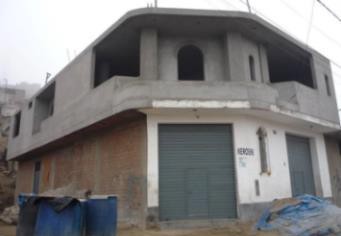 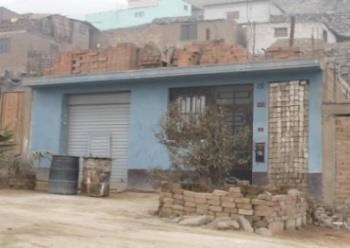 Type	A
Type	B
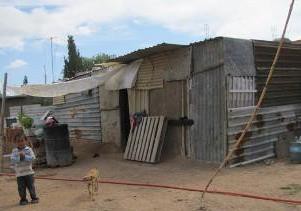 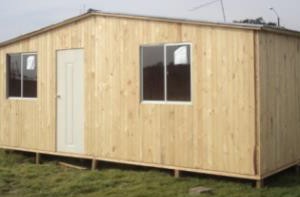 Type	C
Type	D
Study: Housing at the BdP, TCIS Lima, Peru 2018
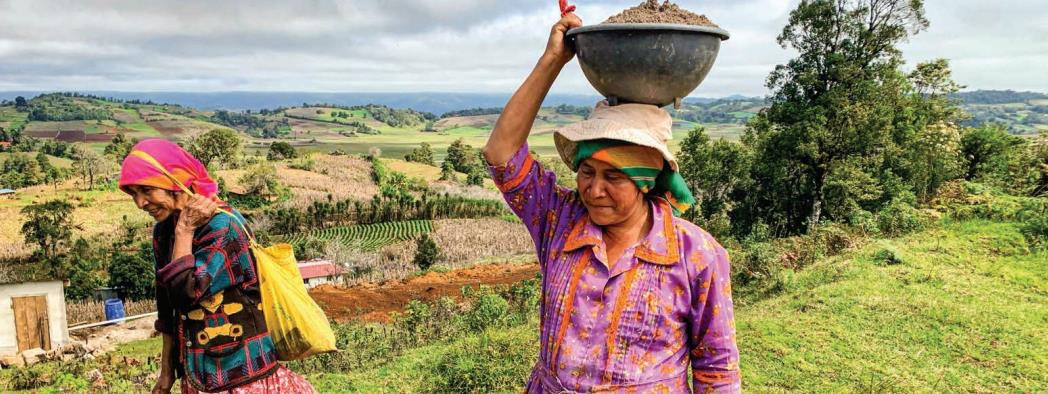 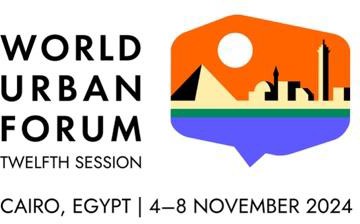 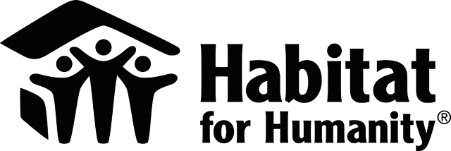 Central American Dry Corridor Study
Strengthening cultural roots, livelihoods, access to water through housing
HFHI LAC, Dry Corridor Study, 2021
Key Findings
Land tenure
Significant inequalities and gender disparity
~ 5 M indigenous people suffer from inequalities in
land tenure
80%
of basic grain-producing
families in the dry corridor live in poverty.
30%
of families live in
extreme poverty
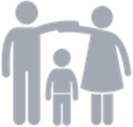 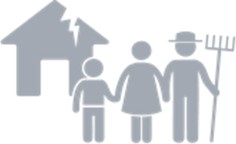 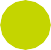 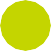 20%
of the population
does not have access to safe water in their homes.
50%
Household income
covers less than 50%
of families’ expenses.
Employment deficit
Drains productive capacity of the countries Negative impact on the economy
Returning migrants have worse socioeconomic conditions than when they left and have difficulties reincorporating into the market
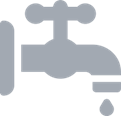 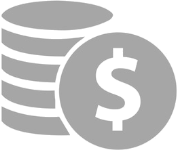 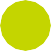 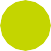 5-13%
5% to 13% of
families practice open defecation.
25-31%
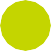 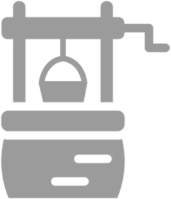 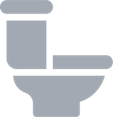 of the Northern Triangle population has reliable access to water.
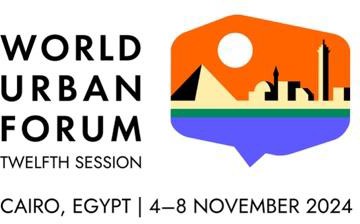 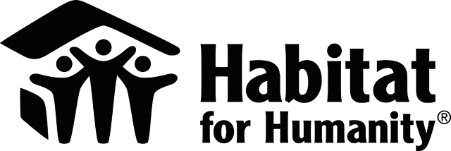 APPROACH
Projects focused on primary issues: habitability, access to basic services, affordability, and secure tenure.
1
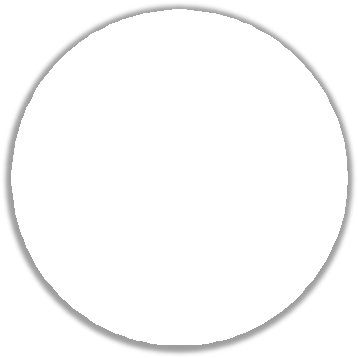 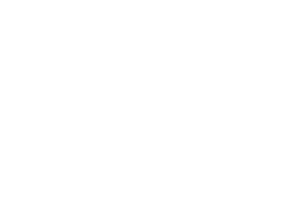 Strengthening livelihoods and access to water
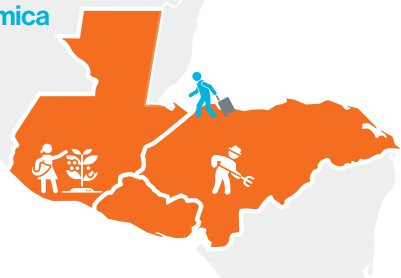 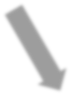 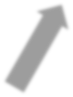 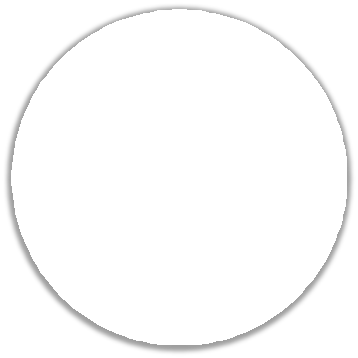 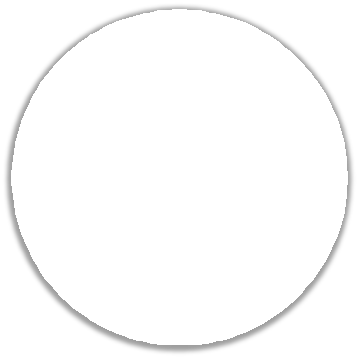 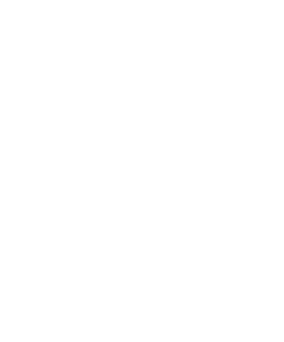 Promote affordable financing mechanisms for housing, productive housing and water and sanitation
2
3
Advocacy for public policies
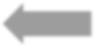 HFHI LAC, Dry Corridor Study, 2021
Mexico: progressive housing WASH
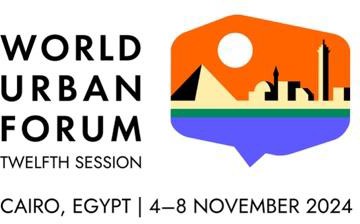 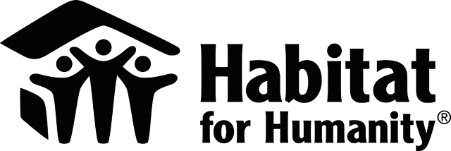 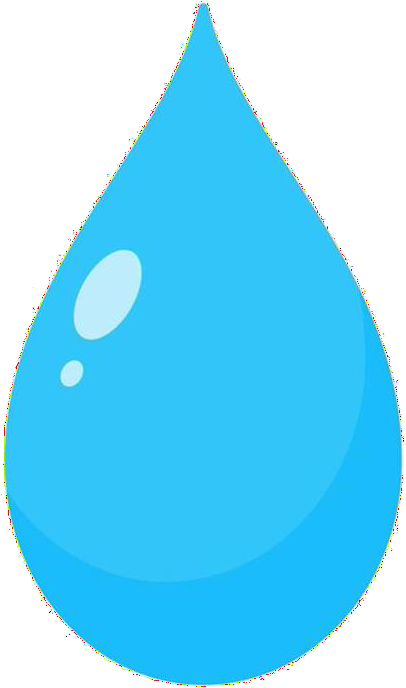 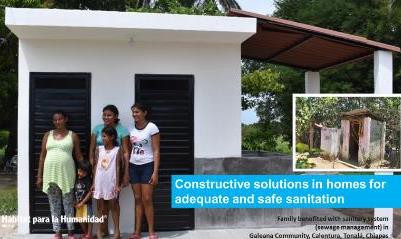 37
43
Gray water
treatment system
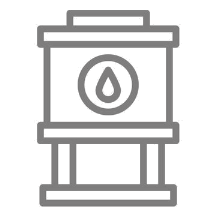 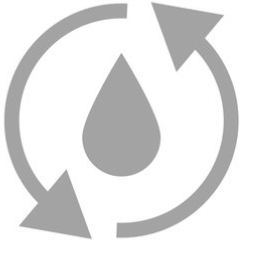 Water storage systems
91,458
Beneficiaries
105
146
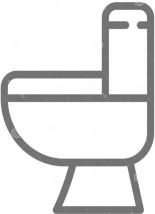 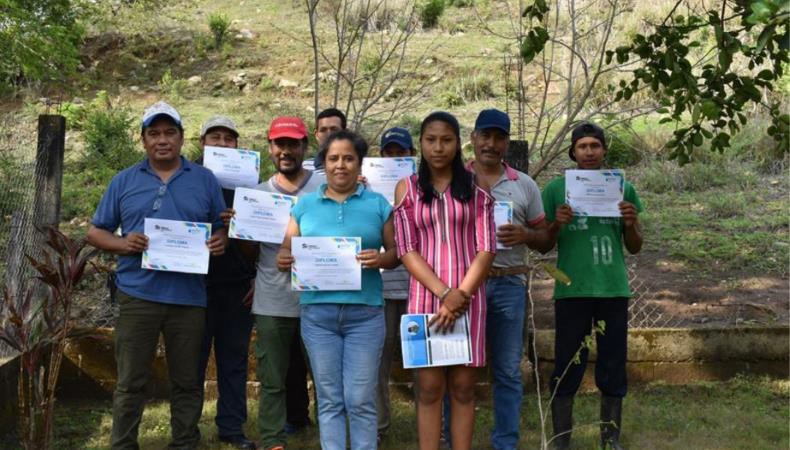 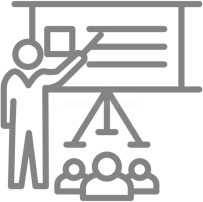 Achieved project results
Sanitation
systems
Training
workshops
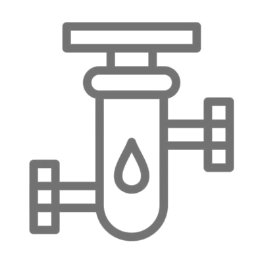 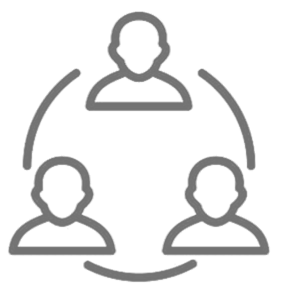 57
400
Household water
purification systems
ProWASH committees were formed
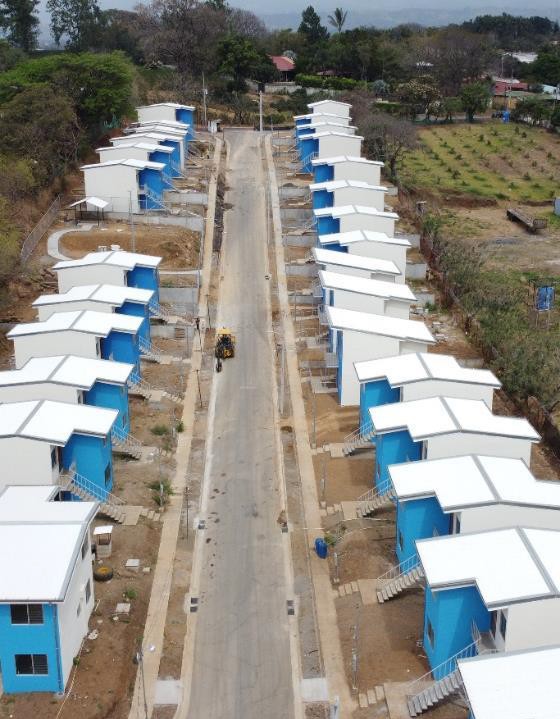 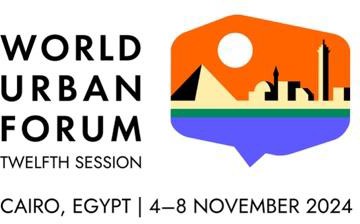 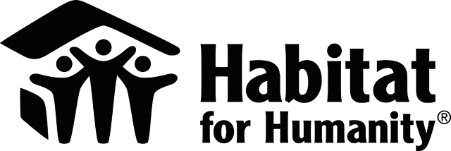 Innovative Materials
Resin8: Costa Rica, El Salvador, Dominican Rep.
90
EDGE
Certification
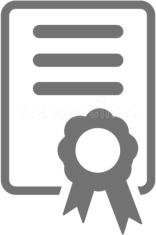 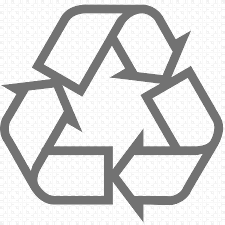 Tons of plastic used in 100 houses
810
Beneficiaries
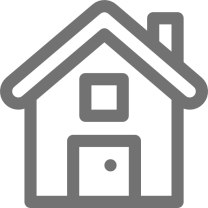 112
Housing units
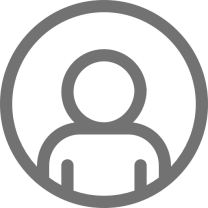 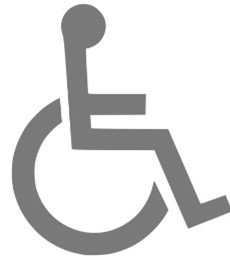 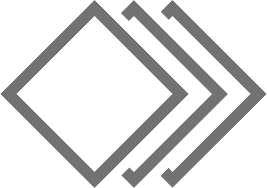 50
Floors
Housing for elderly and people with disabilities
Valle Azul Project, Costa Rica
VALLE AZUL - ECO-SUSTAINABLE HOMES, COSTA RICA
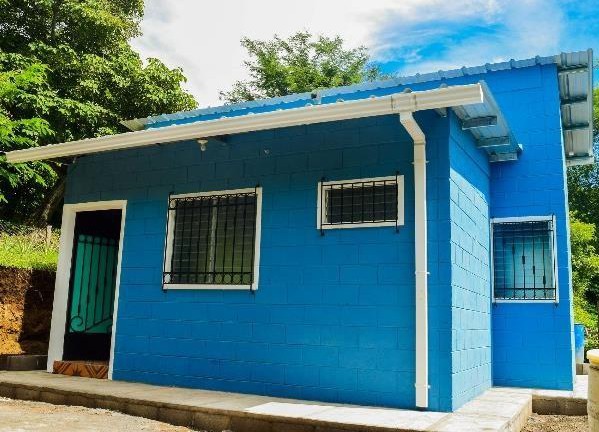 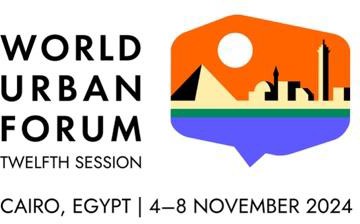 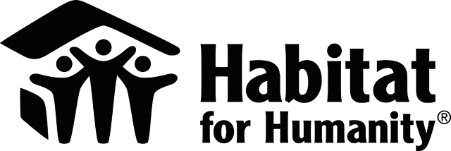 Bioclimatic house
El Salvador
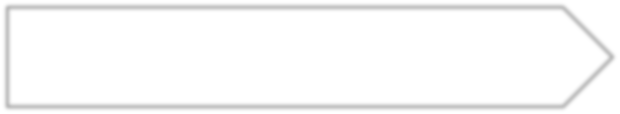 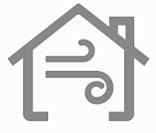 Cross ventilation


Green roof technology


Bioclimatic housing reduce
temperatures in 2ºC


Green Building Council Award
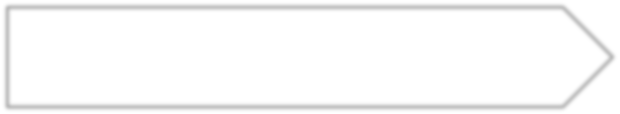 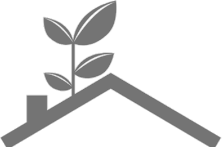 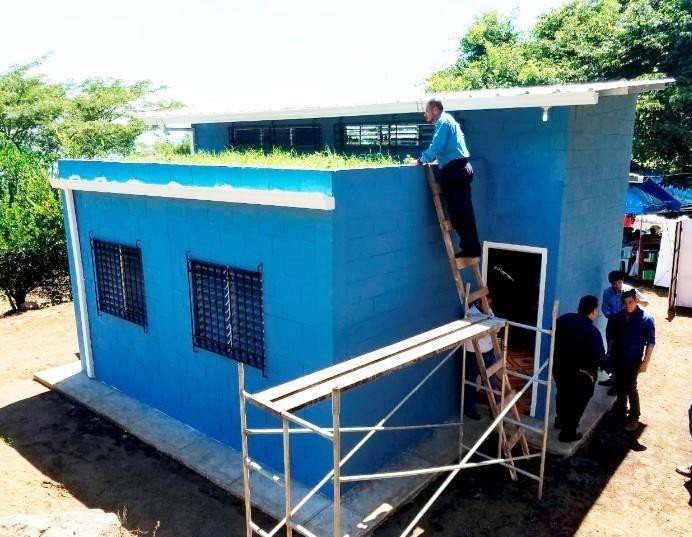 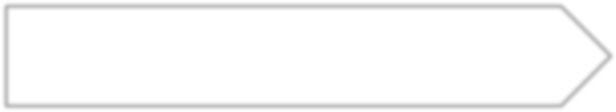 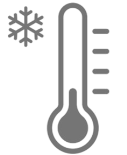 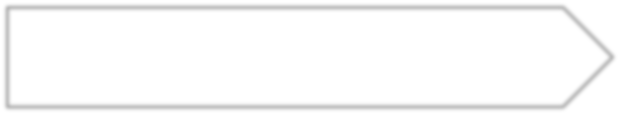 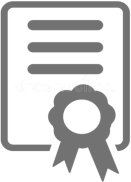 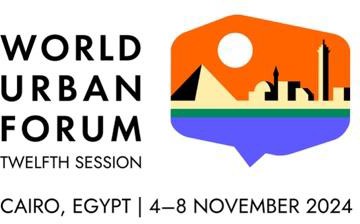 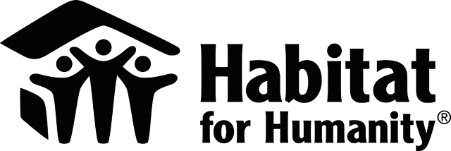 Tetra Pak
Dominican Republic
13%
Concrete
Roof and walls are covered
with	polyaluminum sheets, of which up to 70% is derived from recycled Tetra Pak packaging.
50%
Polyaluminium
23%
Wood
Recycled plastic 14%
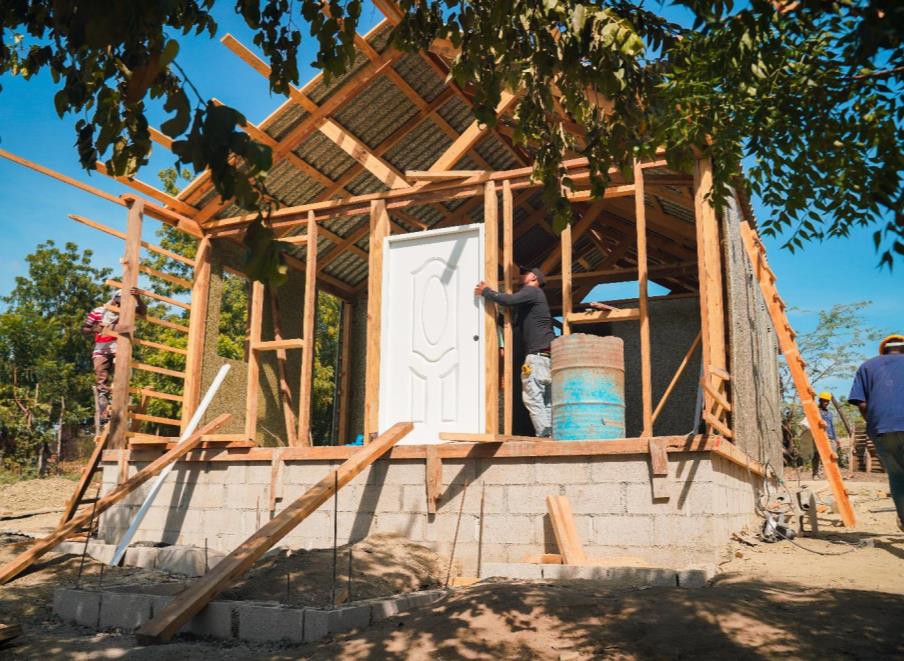 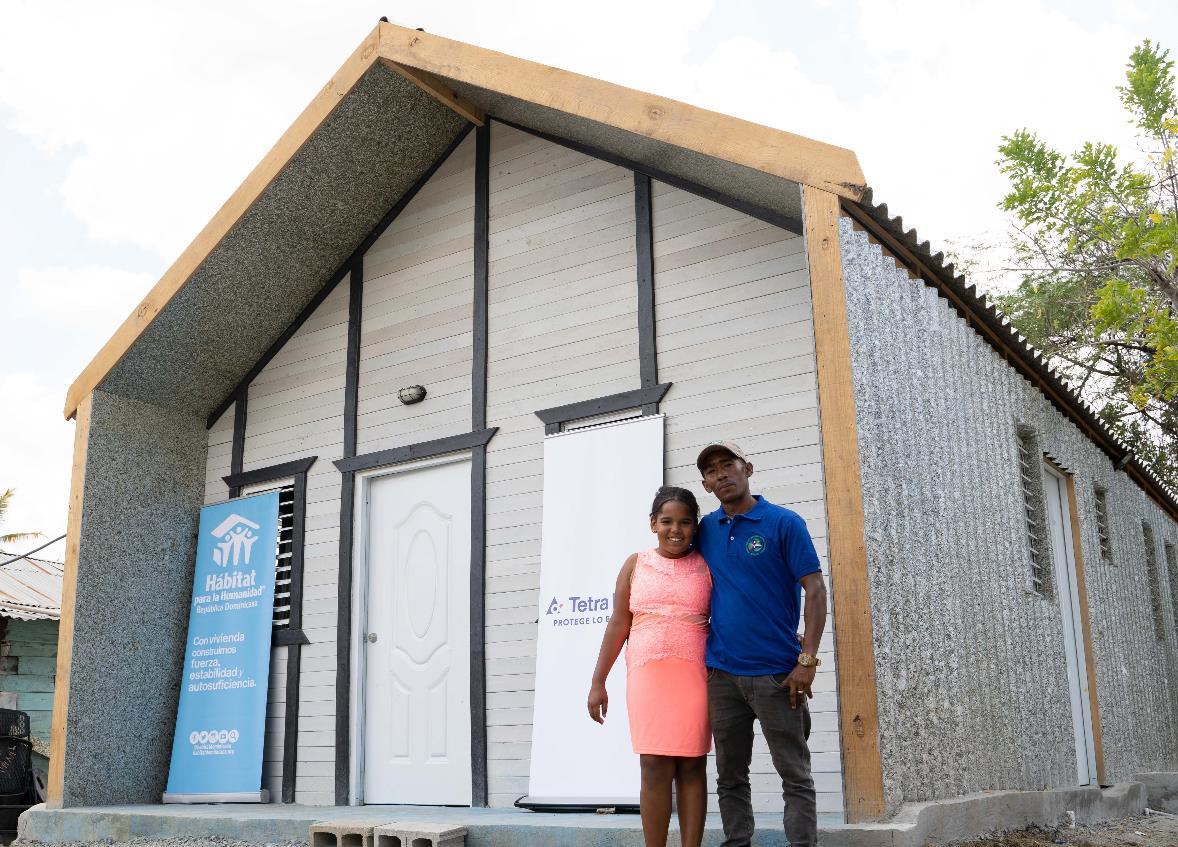 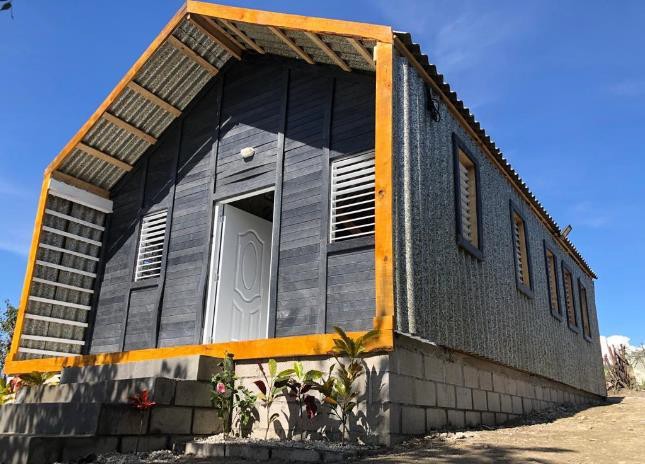 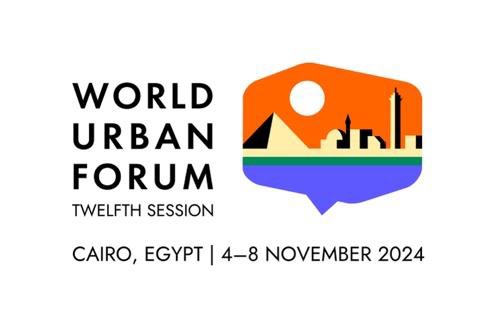 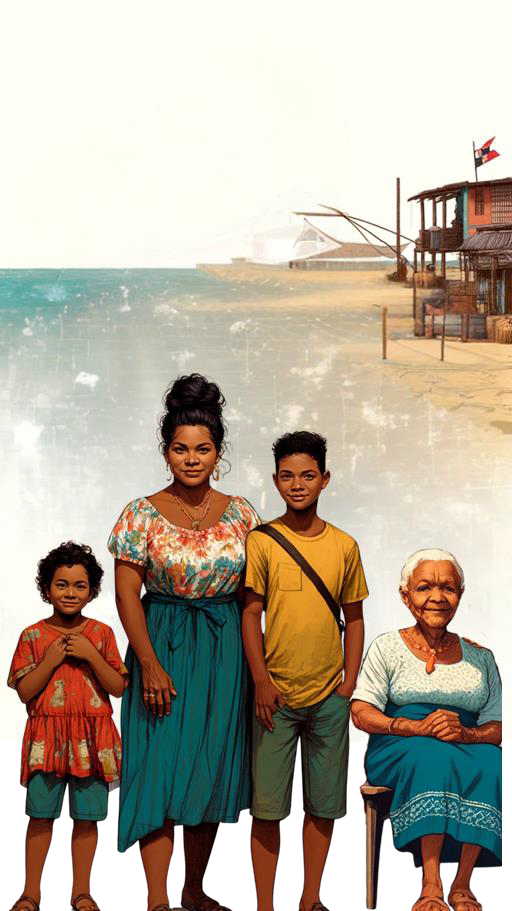 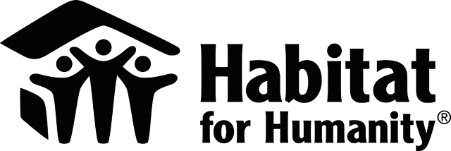 HFHI LAC – Impact Study in Dominican Rep, 2024
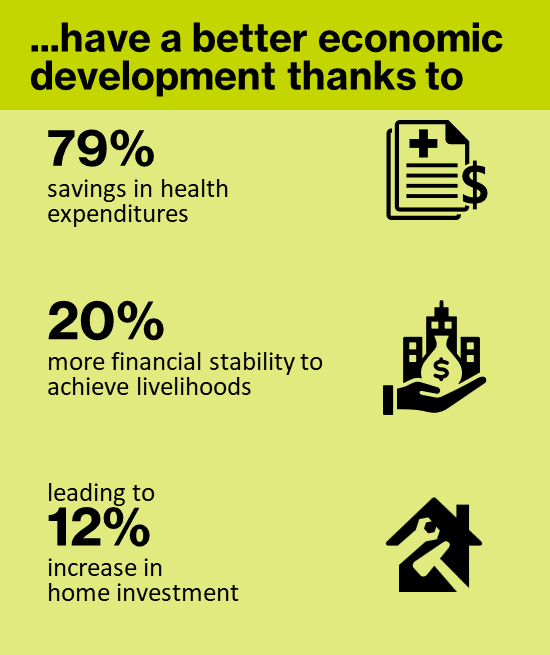 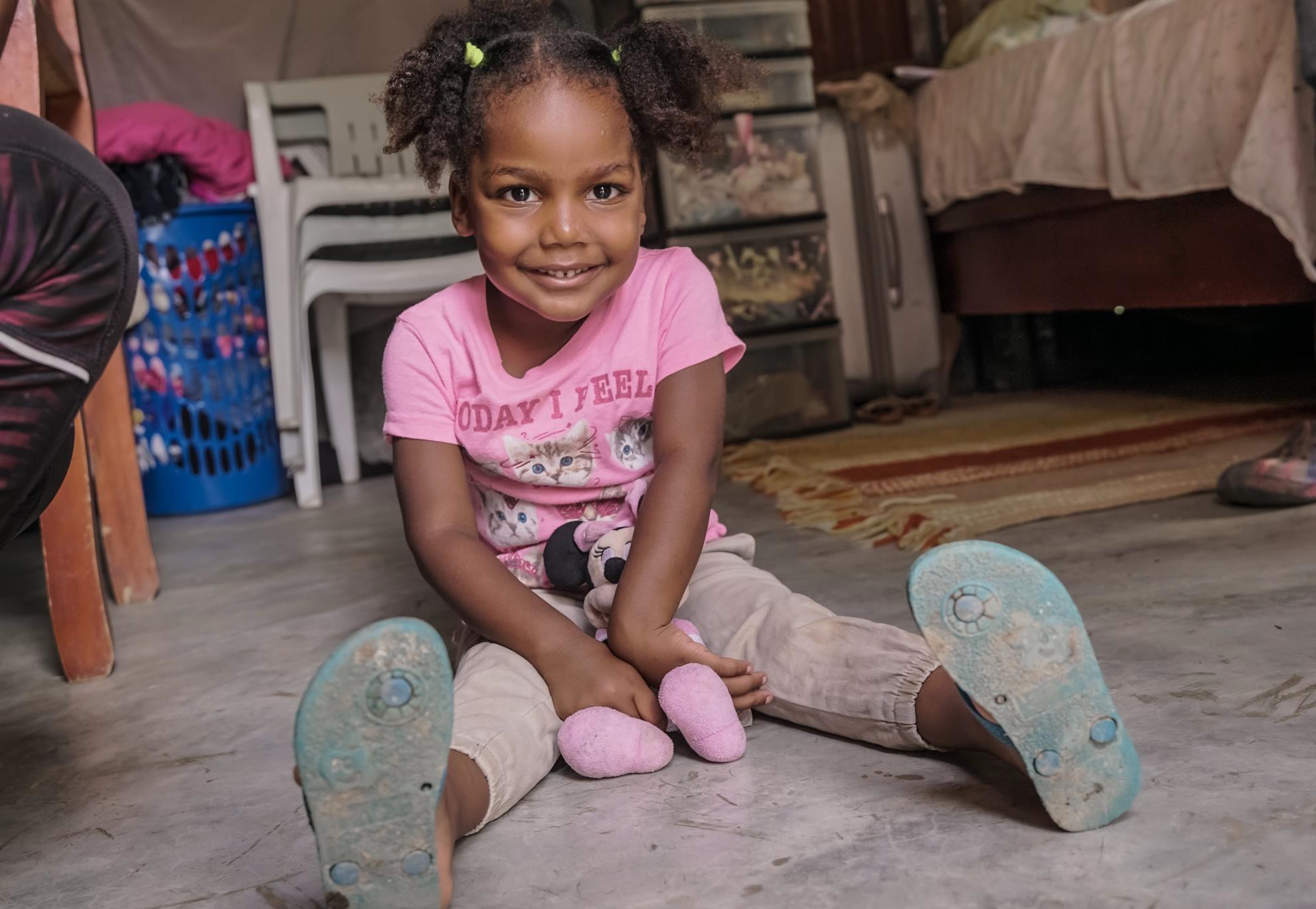 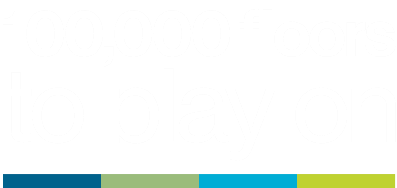 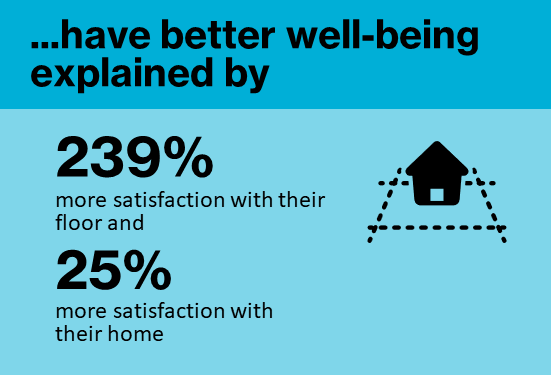 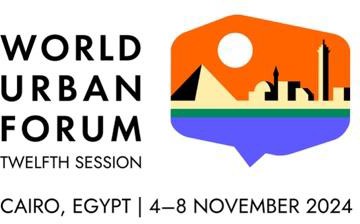 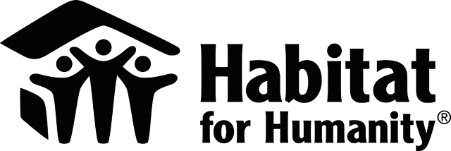 Thank you!